جمع وطرح كسرين لهما المقام نفسه
عزيزي التلميذ :
مانرجو تحقيقه في هذا الدرس هو
1- أن تجمع كسرين لهما المقام نفسه
2- أن تطرح كسرين لهما المقام نفسه
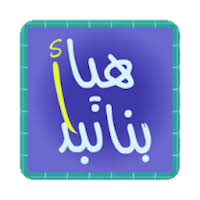 جمع كسرين لهما المقام نفسه
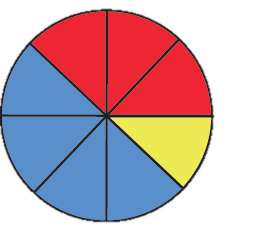 3
1
4
8
8
8
8
بيتزا هناء
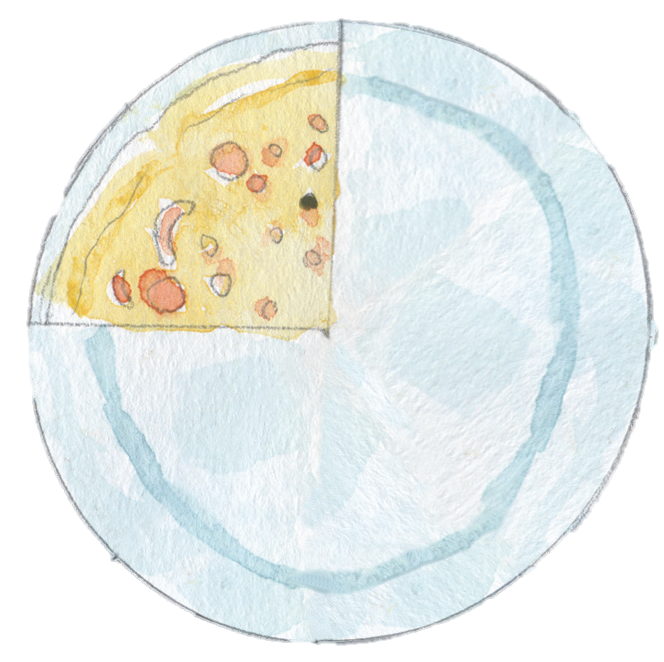 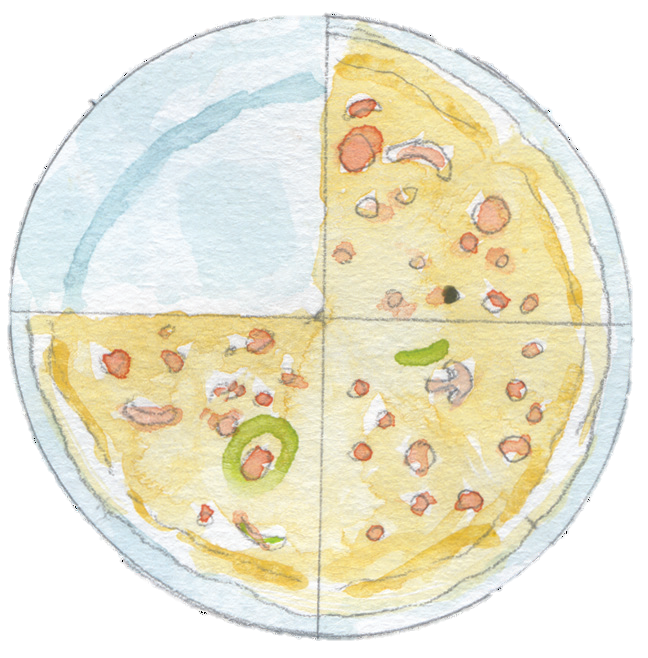 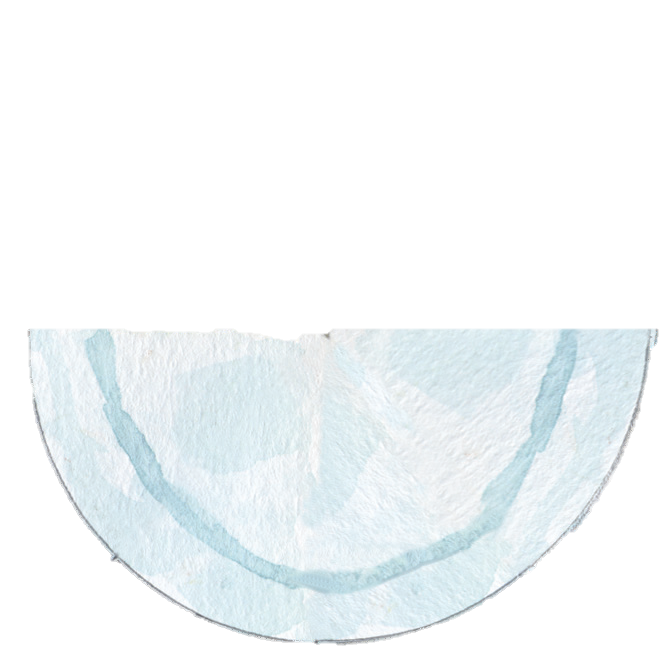 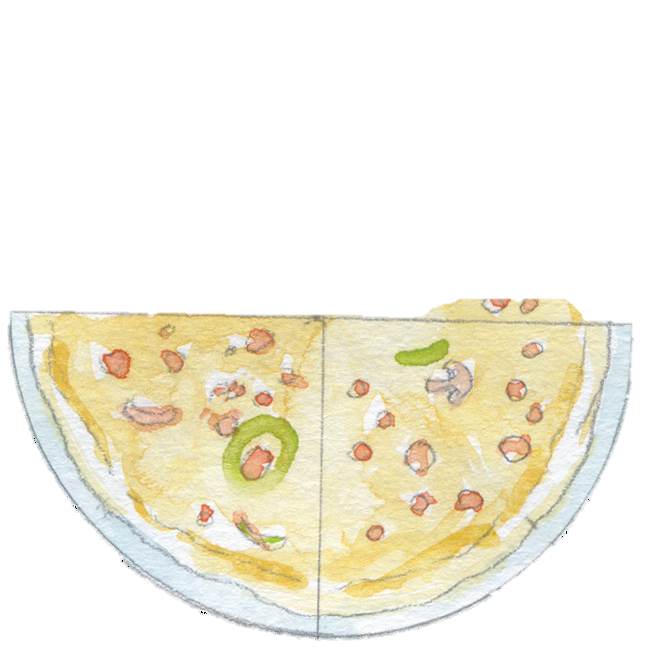 2
1
3
4
4
وإلى لقاء جديد في درس جديد